Studying the spatiotemporal variability of the anoxic zone in the Baltic sea using broadband acoustics
Elizabeth Weidner1,2,3, Christian Stranne2, Jonas Hentati Sundberg4, Thomas C. Weber1,5, Martin Jakobsson2, and Larry Mayer1,3
Corresponding author: Elizabeth Weidner, eweidner@ccom.unh.edu
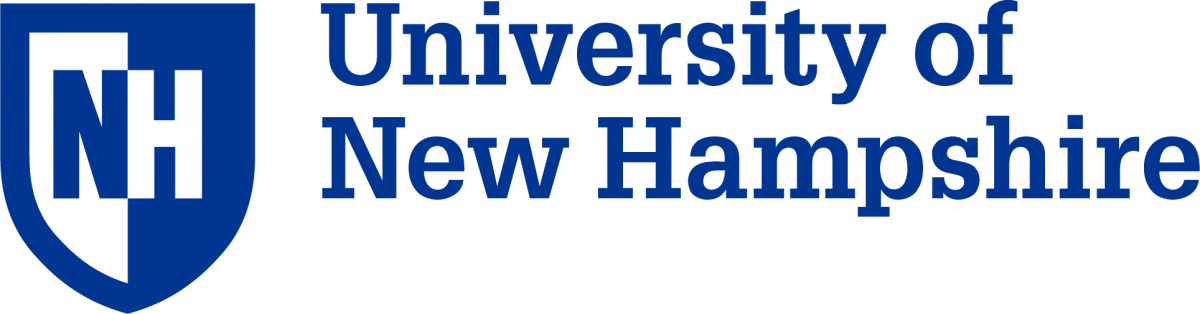 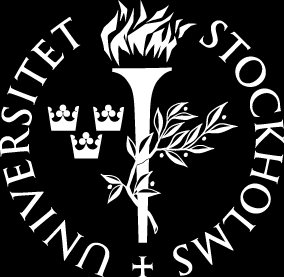 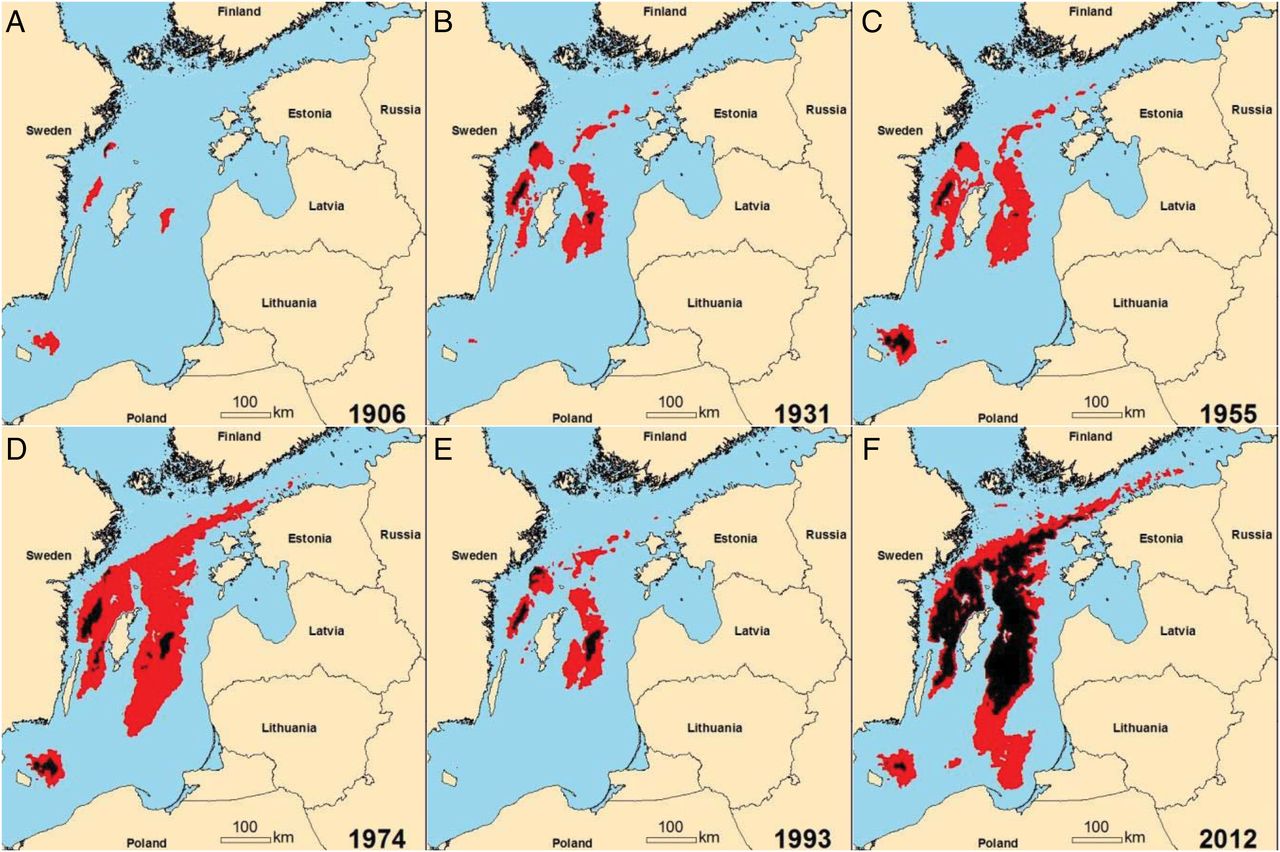 Hypoxic extent
Hypoxia is <2 ml/l dissolved oxygen
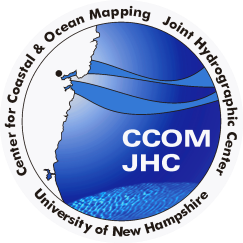 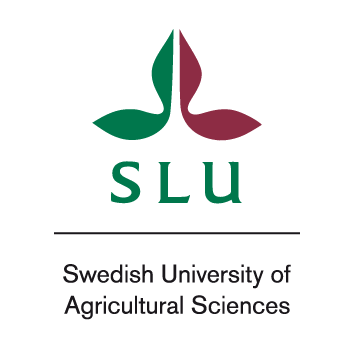 Anoxic extent
Anoxia is a complete absence of dissolved oxygen
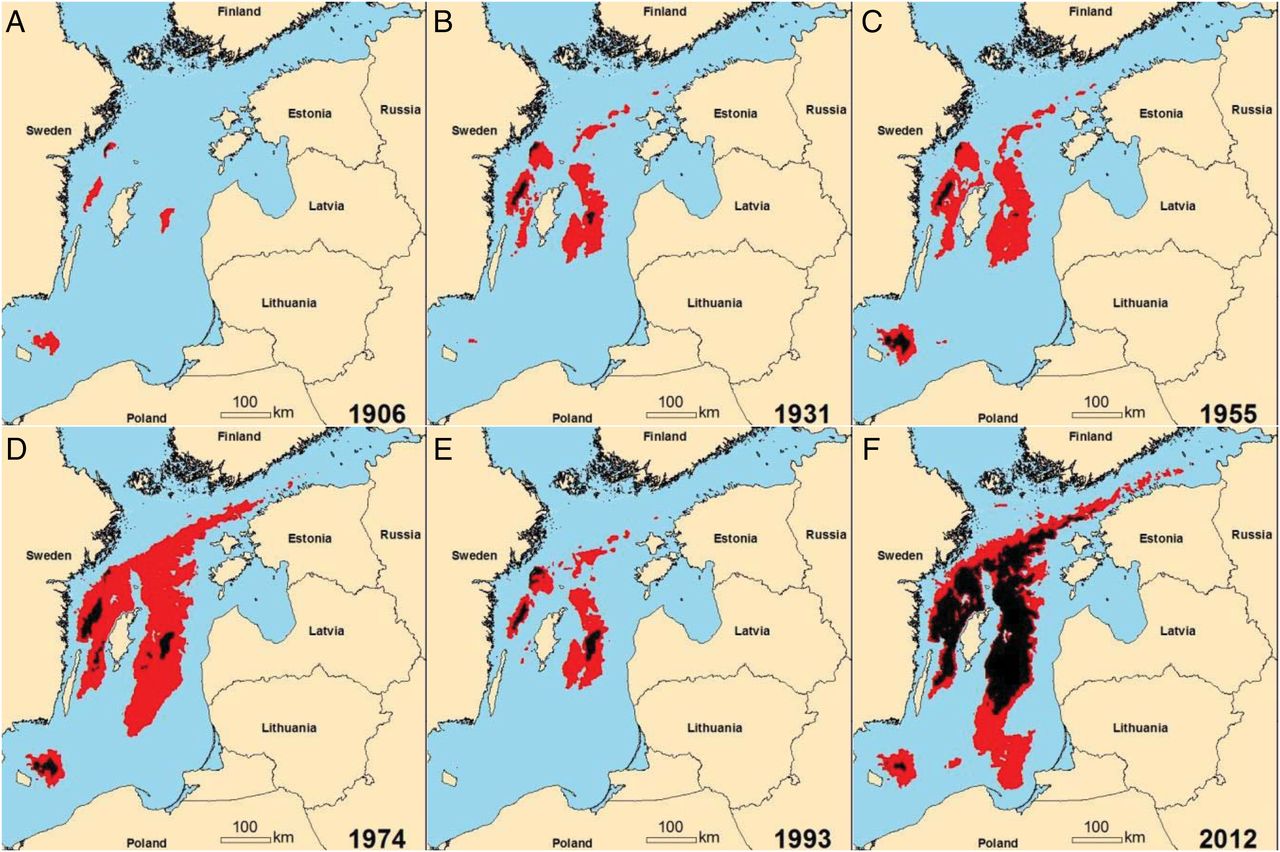 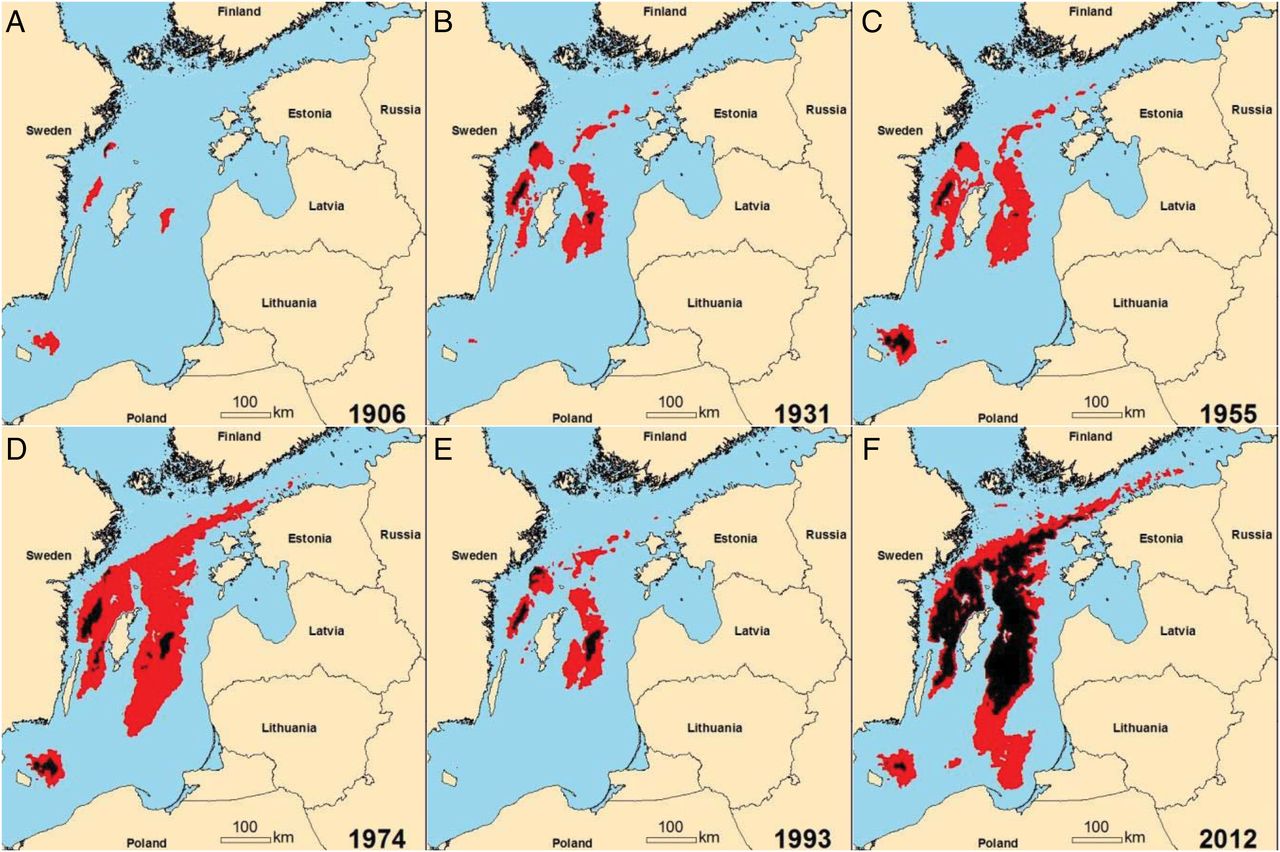 Baltic anoxia
Equipment
Study site
Modified from Carstensen et al., 2014
The survey site was northeast of Öland Island, in the Western Gotland Basin of the Baltic Sea. It covered an area of ~1000 km3. 300 km of  acoustic data were recorded and 16 CTD stations were sampled. The Western Gotland Basin is a region known for anoxic bottom waters and a permanent halocline at ~60 meters depth.
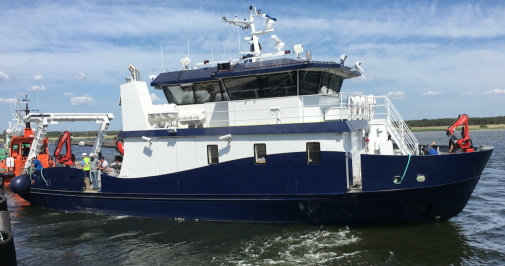 Abstract
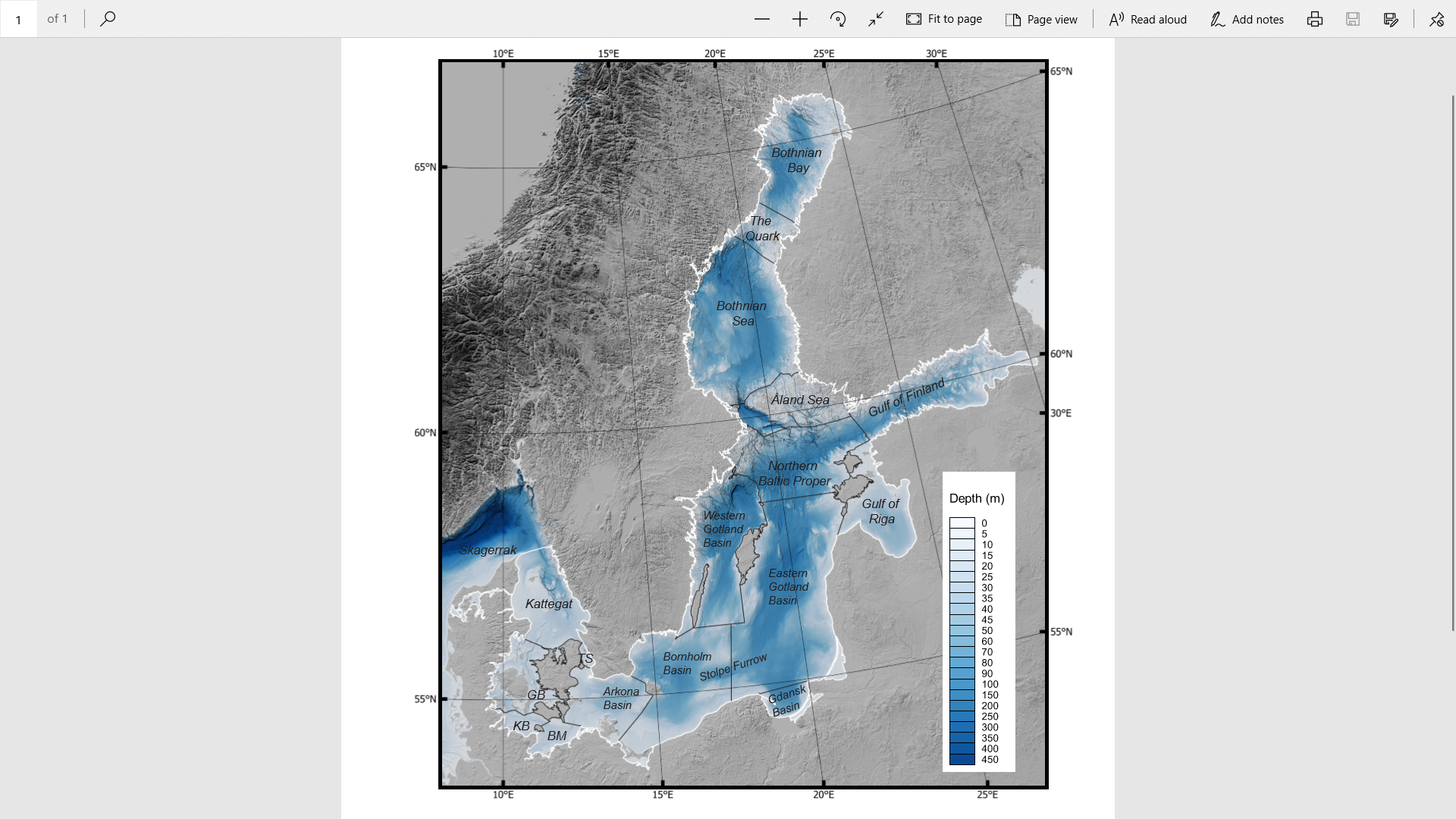 Anoxic zones in the Baltic Sea are associated with water column habitat loss, disruption of marine food webs, and altered nutrient cycling. In the Gotland basin, anoxic conditions are constrained to bottom water regions (depth >50 meters) due mainly to salinity-controlled stratification and poor circulation. The interface between the oxygenated surface waters and anoxic bottom waters is characterized by a strong gradient in density. We used a broadband (45-90 kHz) split-beam echosounder and concurrent CTD profiles to show the impedance contrast brought about by the density gradient corresponds to the upper limit of the anoxic zone. This provides the means to observe near-continuous spatial variations of the anoxic zone with horizontal resolution on order of meters to 10’s of meters, much higher than ever reported. Additionally, the nature of the acoustic scattering at the oxic-anoxic interface affords us important quantitative information on the vertical distribution of dissolved oxygen in the water column and the processes that control it.
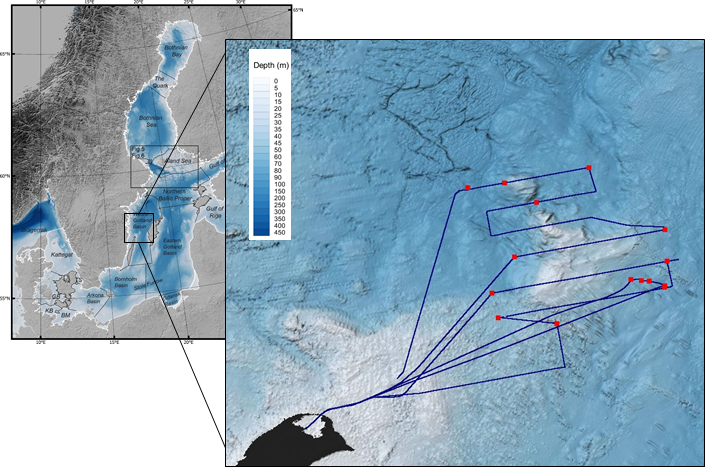 Electra is equipped with two Simrad EK80 wideband transceivers, transmitting broadband signals through a Simrad ES70 (45-90 kHz) and a Simrad ES200 (160-250 kHz) echosounders.  
At CTD stations, profiles of physical water column properties were collected with a Seabird SBE 9plus CTD unit, equipped with a full suite of sensors, including a Seabird SBE 43 oxygen sensor for dissolved oxygen profiles.
From Jakobsson et al., 2019
Linking CTD, acoustic, and oxygen water column profiles
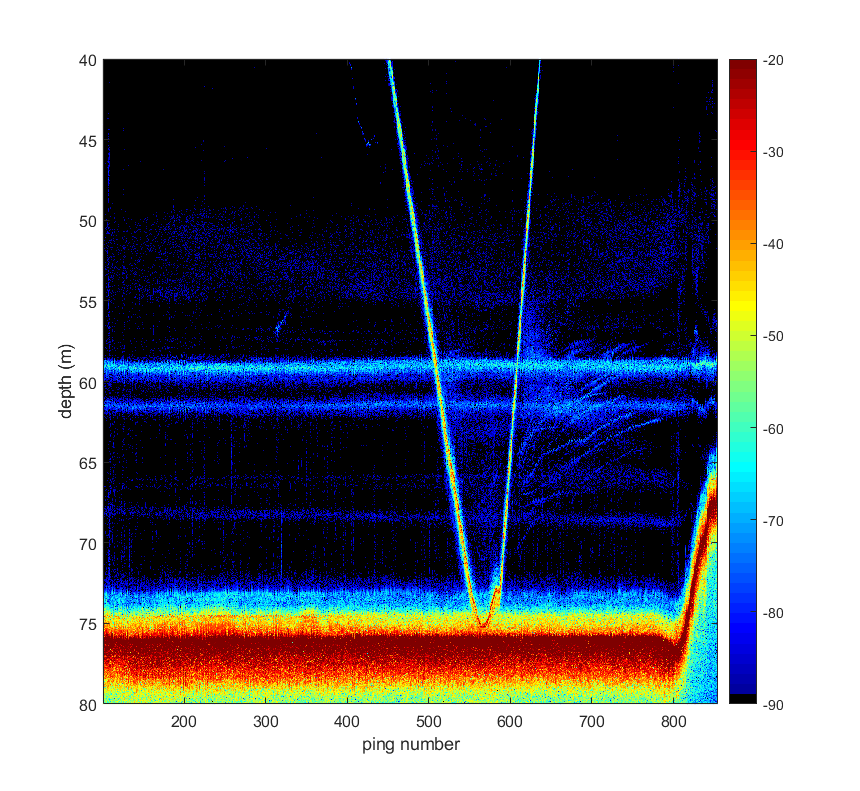 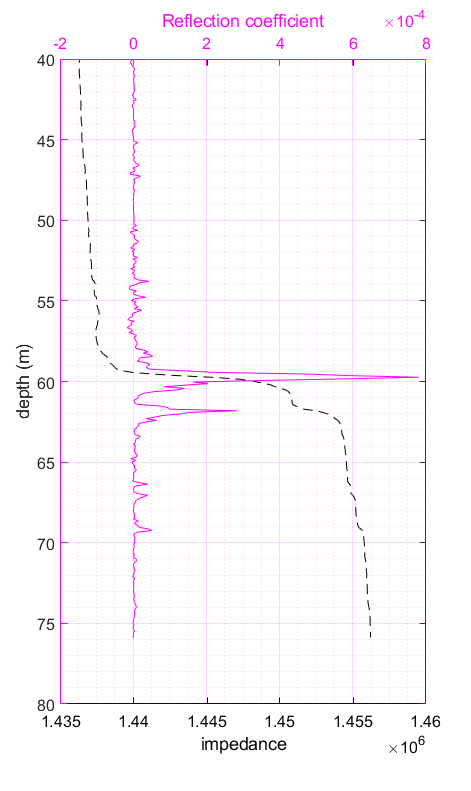 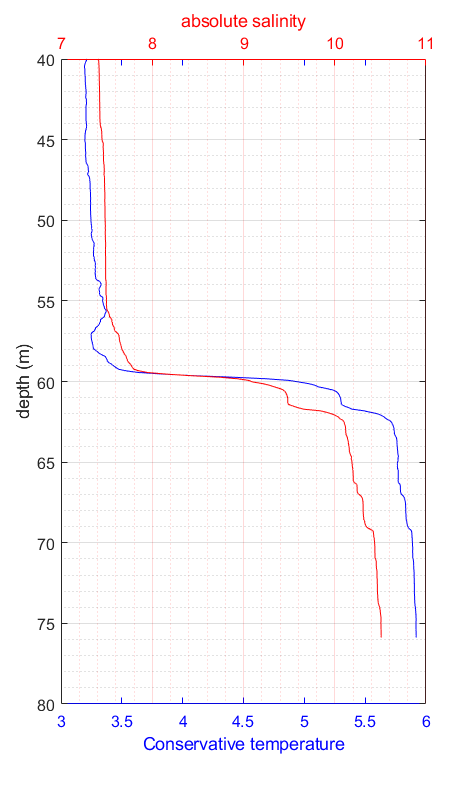 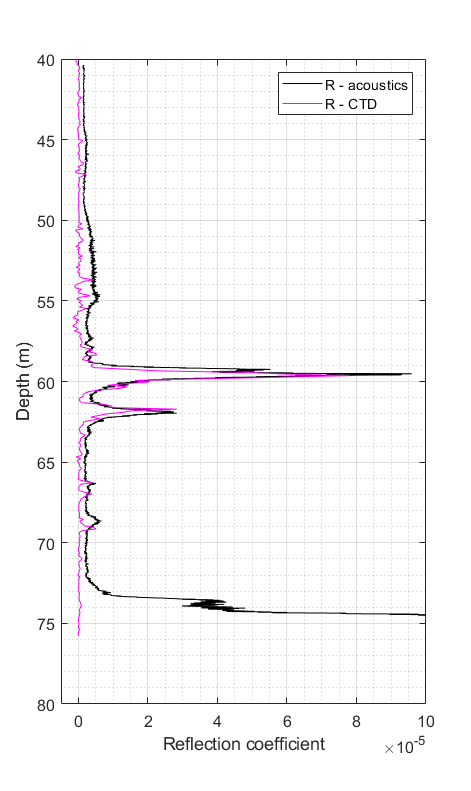 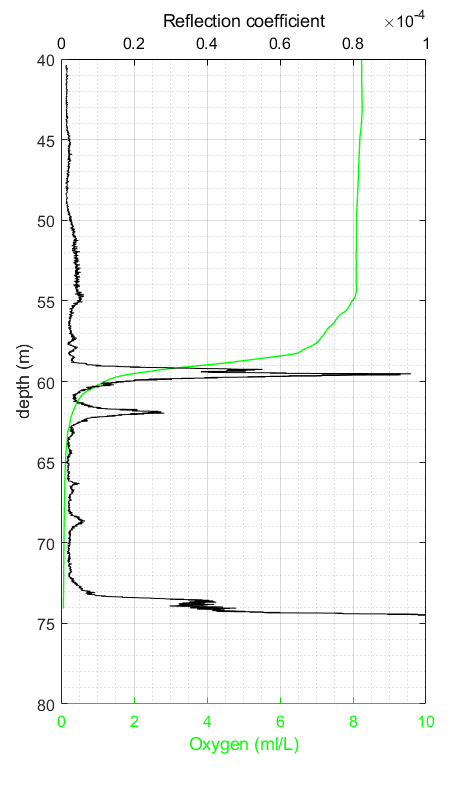 TS (dB)
1-3
4
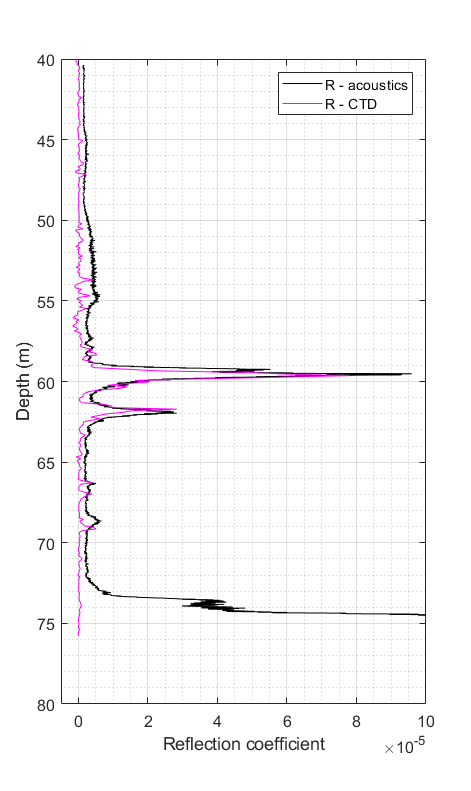 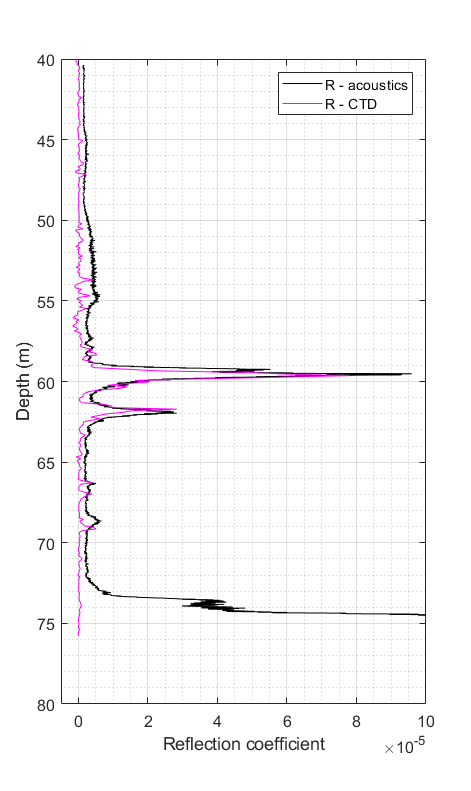 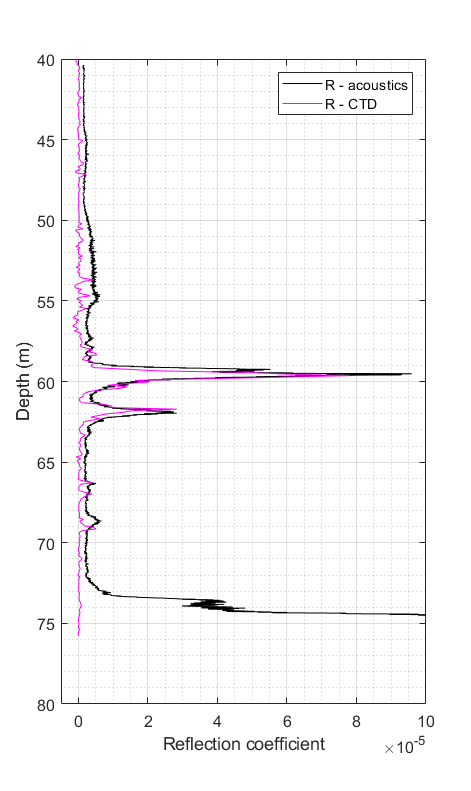 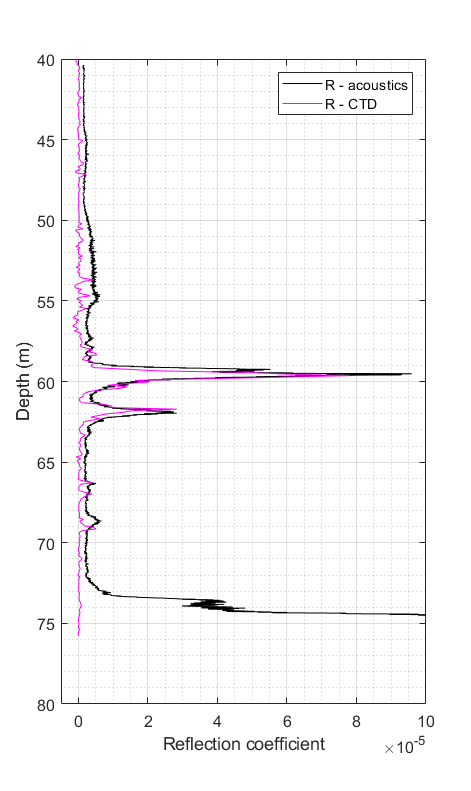 5
Mapping the extent of anoxia
Spectra of evolving thermohaline staircases
Fully-formed staircases
Smoother gradients with evolving features
In the survey area in the region of the halocline, colder fresher water sits atop salter warmer water. The positive gradient in both temperature and salinity results in mixing driven by double diffusion.
TS (dB)
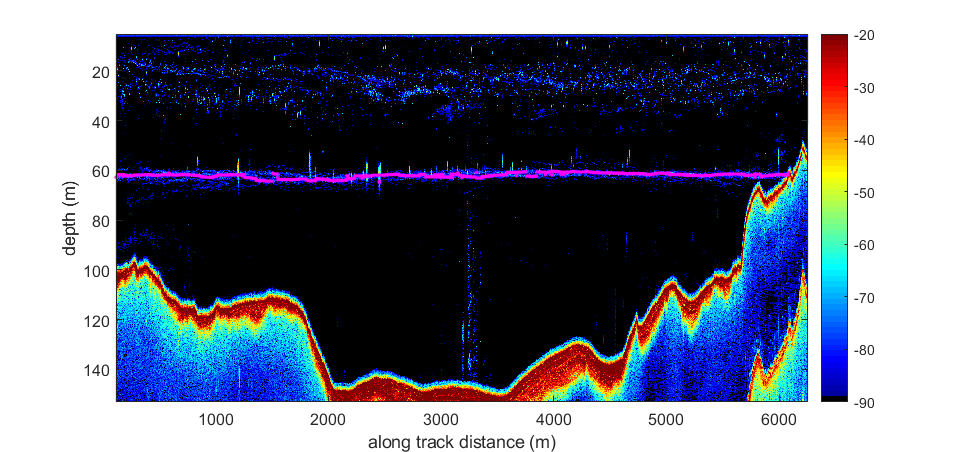 TS (dB)
TS (dB)
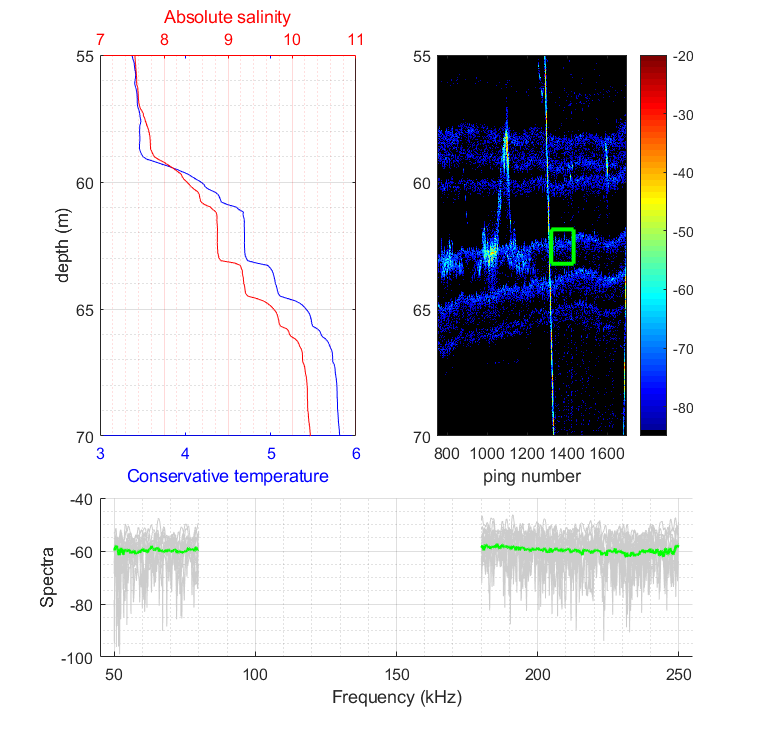 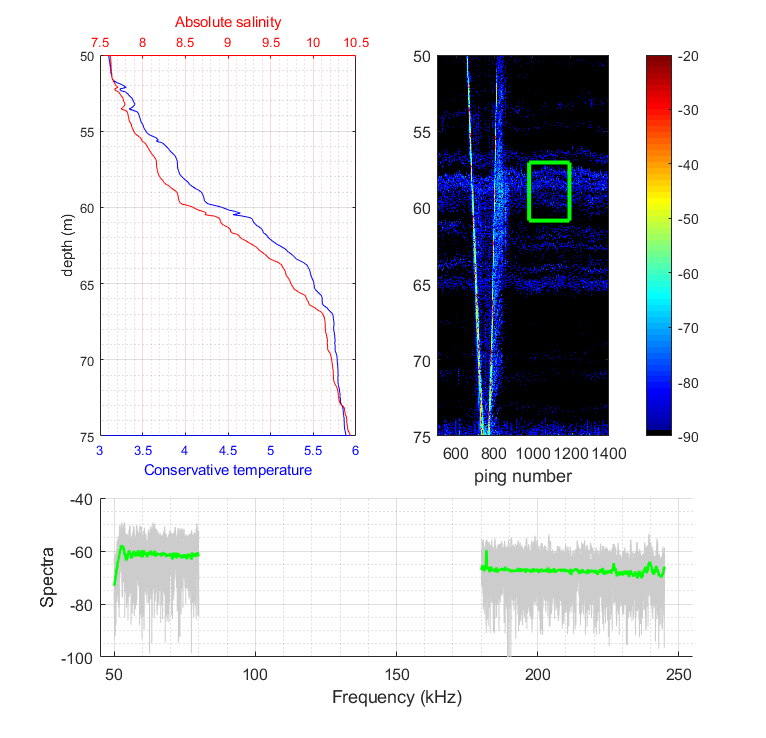 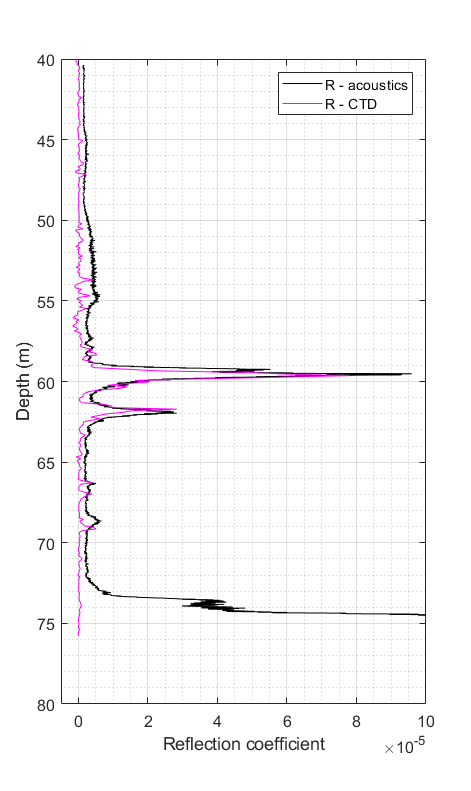 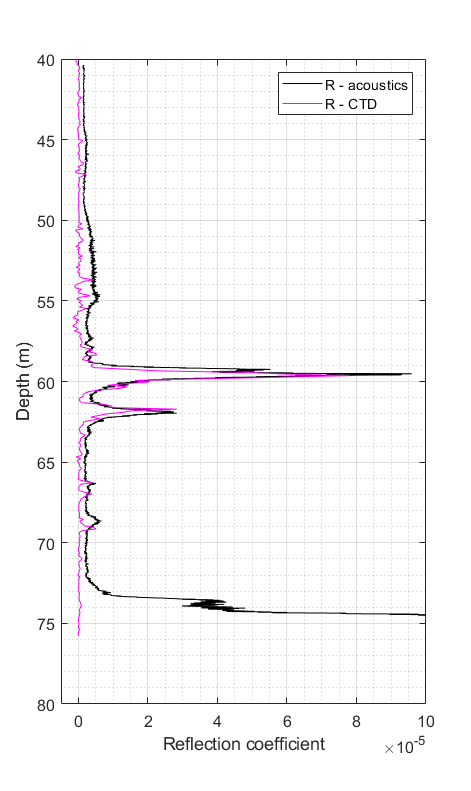 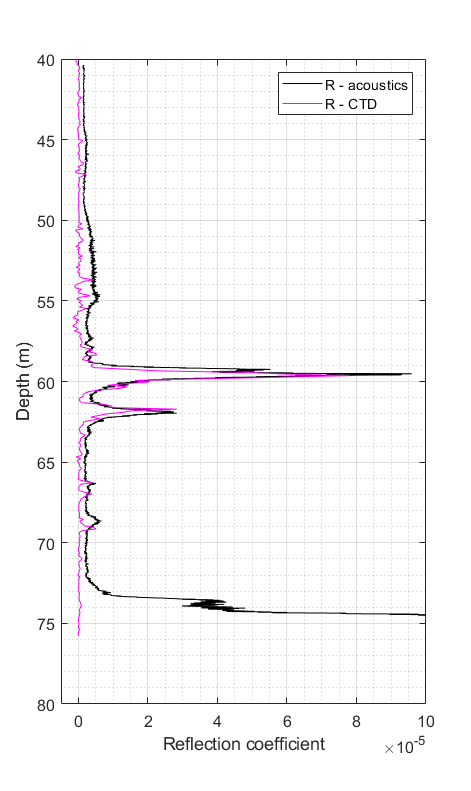 Modified from Lavery and Ross, 2007
T
S
Future research foci:
Spatial variability of staircase structures
Frequency dependence of spectra 
Constraining mixing rates at  staircase interfaces
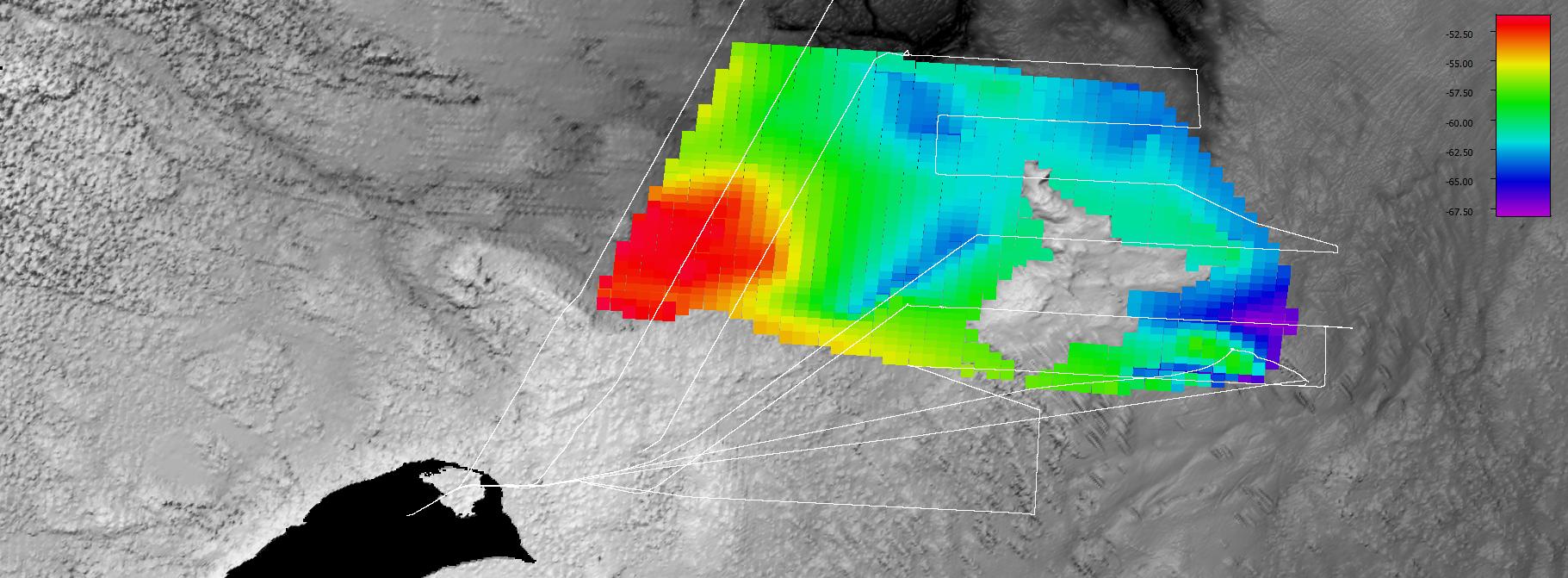 Depth (m)
The depth of hypoxia was interpolated across the survey region using triangulation-based natural neighbor interpolation function  onto a grid with 400x400 meters spacing.

The result is a high resolution map of the horizontal and vertical, O(distribution of  anoxia the Gotland Basin. This research will better inform the scientific community, governments and the public of the actively changing anoxic conditions in the Baltic Sea
The diffusive interface of fully-formed staircase features have flat spectra (no frequency dependence), as expected for a smooth surface. In areas of relative smooth gradients where staircases appear to be evolving there are regions of volume scattering that have a weakly negative frequency dependence. These preliminary results have identified a measureable difference in the acoustic spectra of fully formed and evolving staircases and offer a potential a path towards estimation of mixing parameters associated with this system.
-50

-55

-60

-65

-70
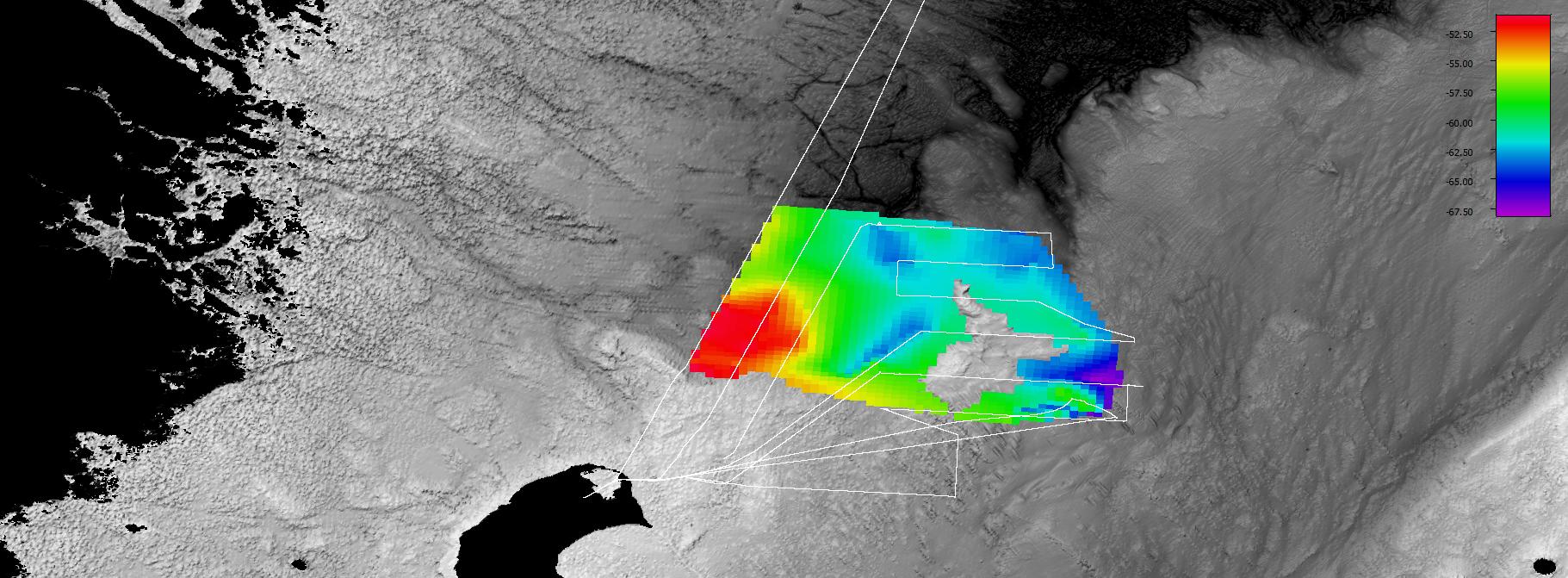 N
Acknowledgements
Author affiliations
The captain and crew of RV Electra
The Baltic Sea Centre
Baltic Sea Ecosystem Approach to Management 
NOAA grant NA15NOS400002000
Swedish Research Council
1Center for Coastal and Ocean Mapping, University of New Hampshire, Durham, NH, USA
2Department of Geological Sciences, Stockholm University, Stockholm, Sweden
3Department of Earth Sciences, University of New Hampshire
4Department of Aquatic Resources, Swedish University of Agricultural Sciences
5Department of Mechanical Engineering, University of New Hampshire
10 km
0 km
2.5 km
5 km
7.5 km